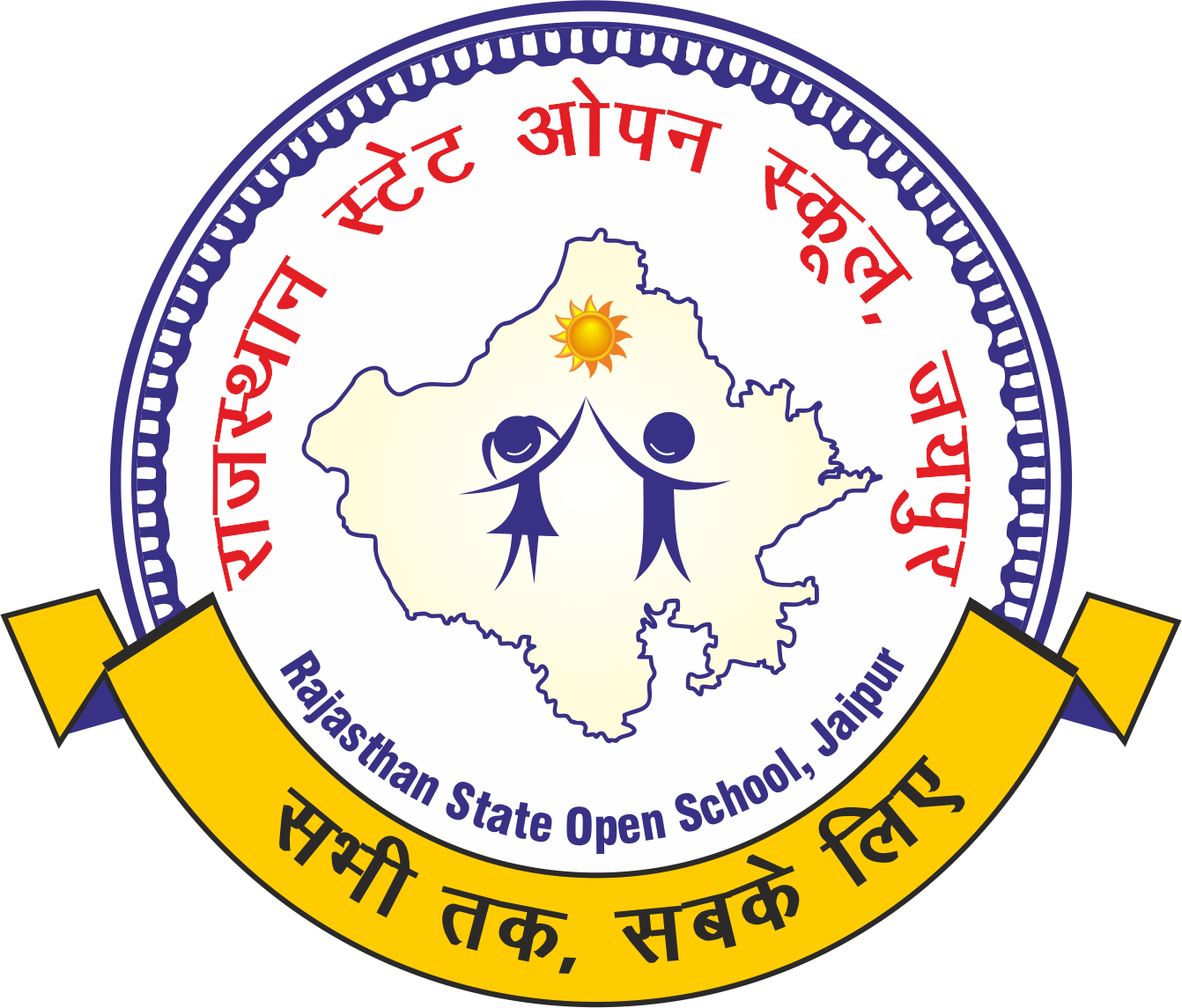 राजस्थान स्टेट ओपन स्कूल, जयपुर
Instruct Student to visit sso.rajasthan.gov.in
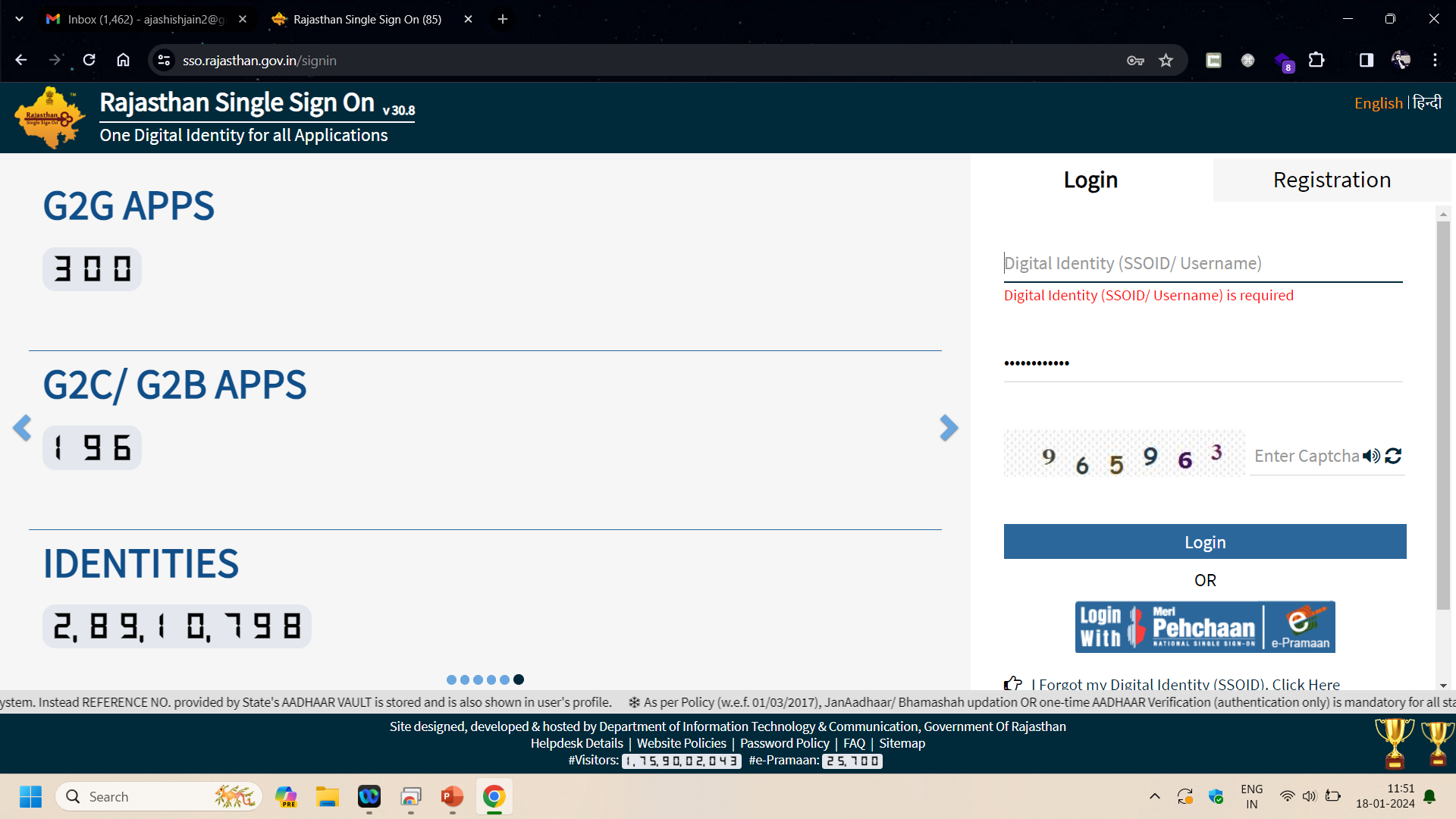 Instruct student to click Register on sso.rajasthan.gov.in and complete SSO Registration
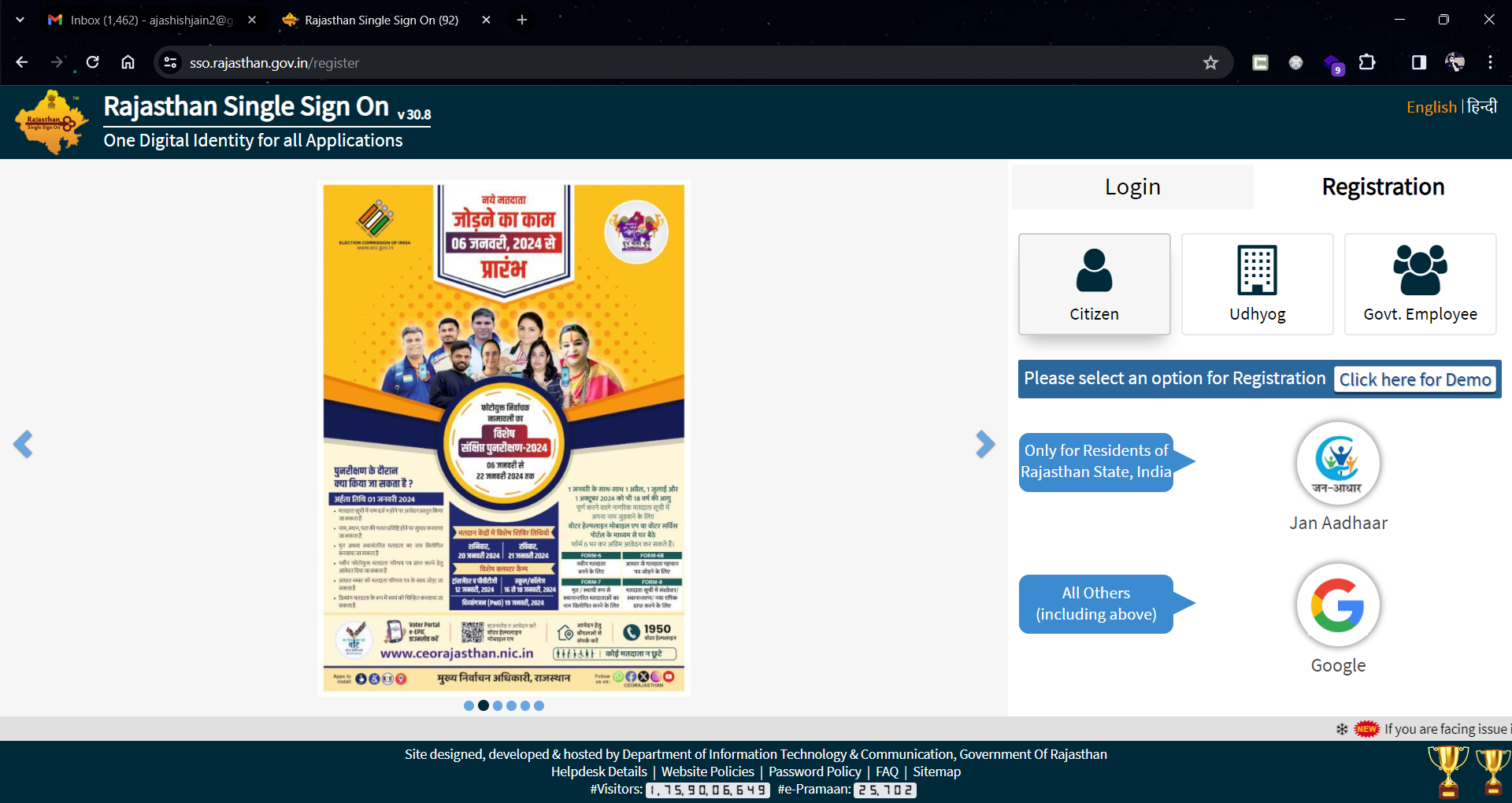 Once student registered on sso.rajasthan.gov.in, update the ssoid of the student in the RSOS portal by logging in using AI Center
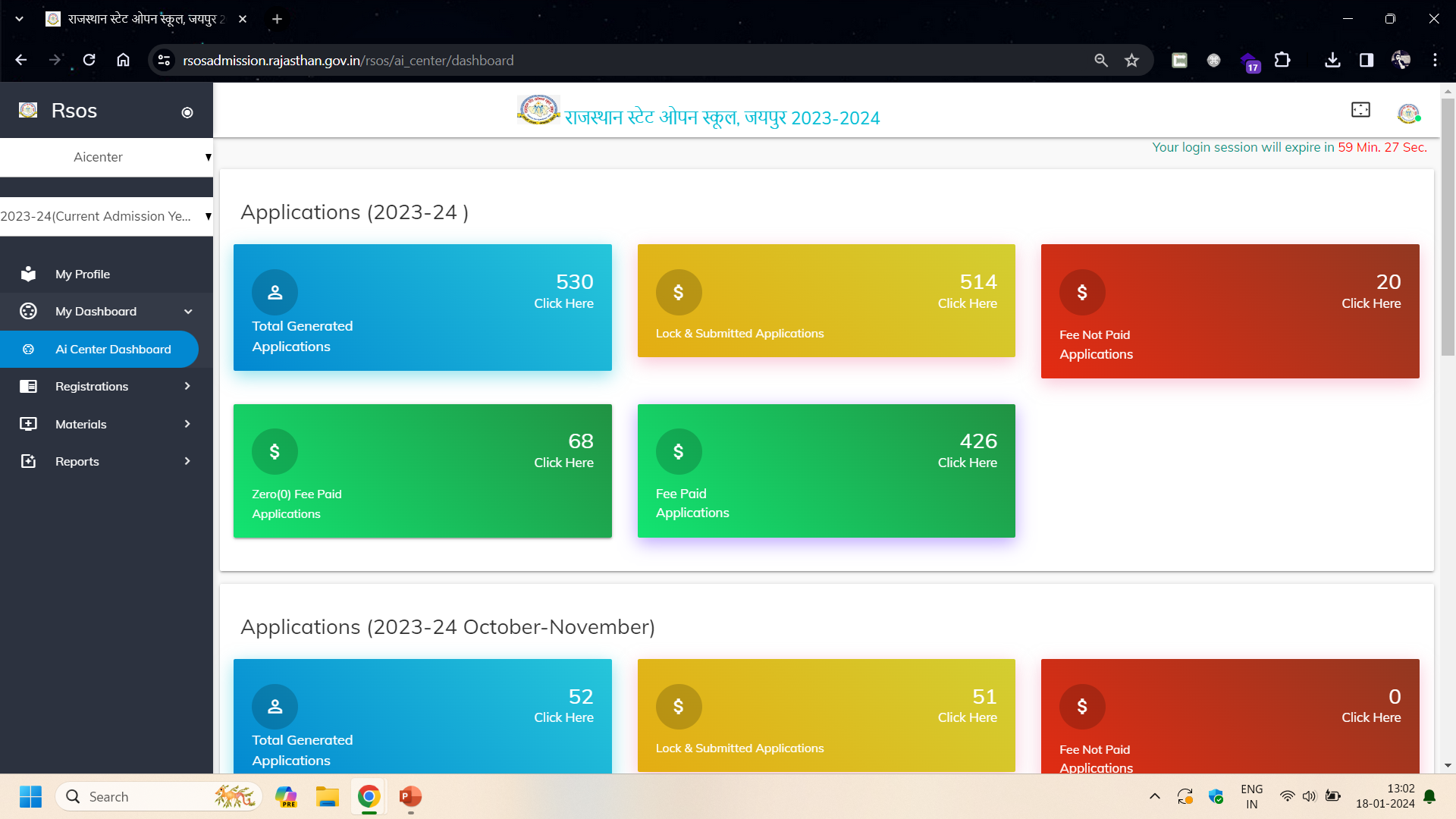 On clicking on Total Generated Application AI Center Nodal Officer will be able to see all the students and will get a option to update SSO
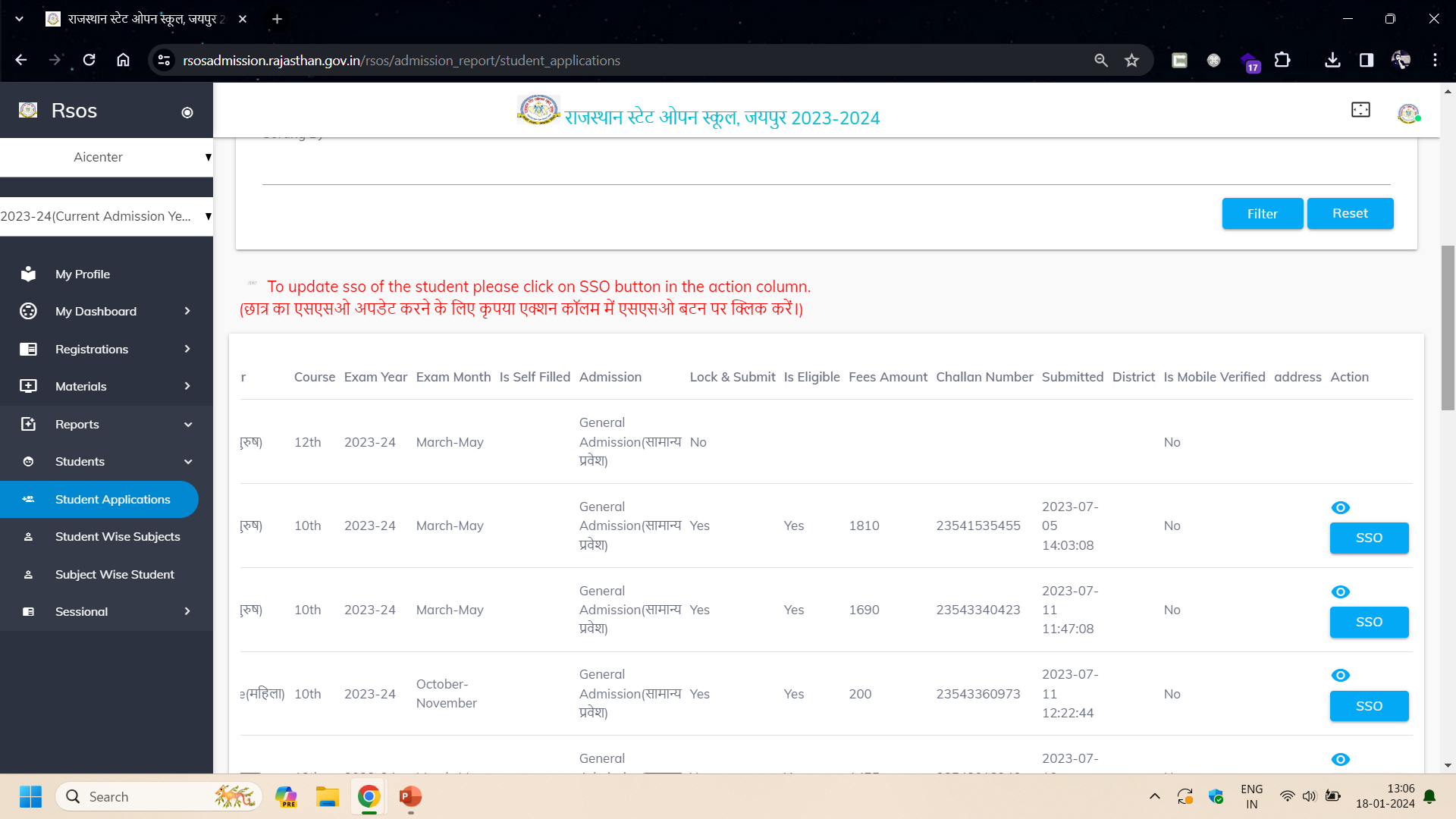 Enter the ssoid in the form and update the form
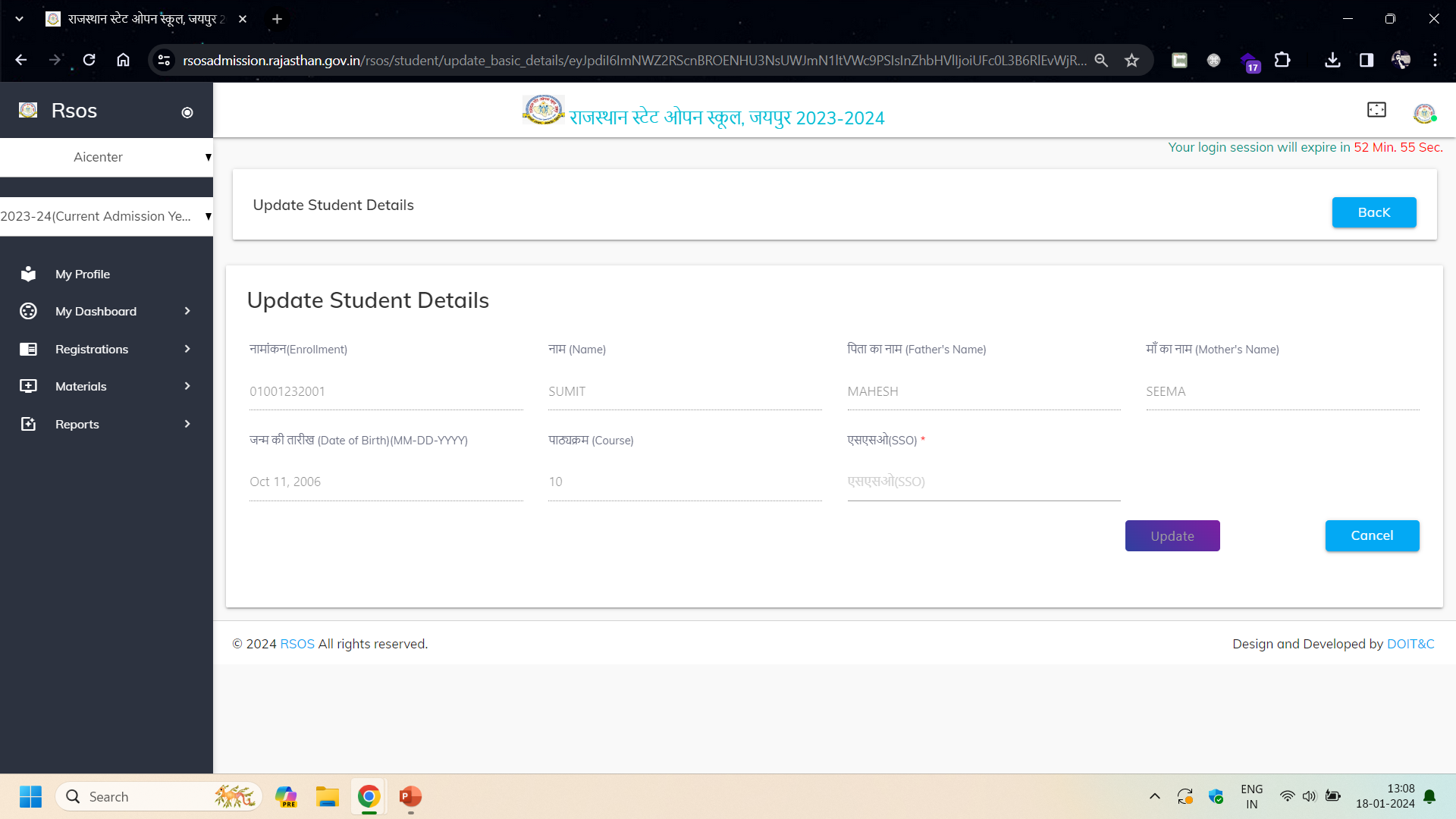